Information Technology
Mission
The Information Technology department promotes and supports the County’s effective use of Information Technology to improve and further the county operations, goals, and objectives. 

Major goals (Q2)
Implement Strategic Road Map – In Progress
Infrastructure for Justice Center – In Progress
Hire CIO - Completed
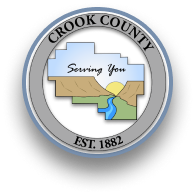 [Speaker Notes: Enter your department in Header area
Enter the department’s mission statement
Enter the department’s major goals/work plan elements
Add the department logo to bottom left corner, same size as County logo]
Information Technology & GISFinancial Summaryamounts in thousands
Comments
Q2 IT+GIS operated mostly status quo awaiting the arrival of CIO.
More activity on next quarter financials.
Open approved roles budgeted that are not yet hired.
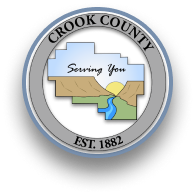 [Speaker Notes: Enter department in header
Enter the department’s quarterly budget, actual and variance amounts ---- in thousands
Enter comments to explain any significant variances
Add the department’s logo to the bottom left corner, same size as County logo]
Comments:
CIO Started 12/4
Actively recruiting for 3 roles
IT Manager
Applications Manager
Business Systems Analyst
Org Chart
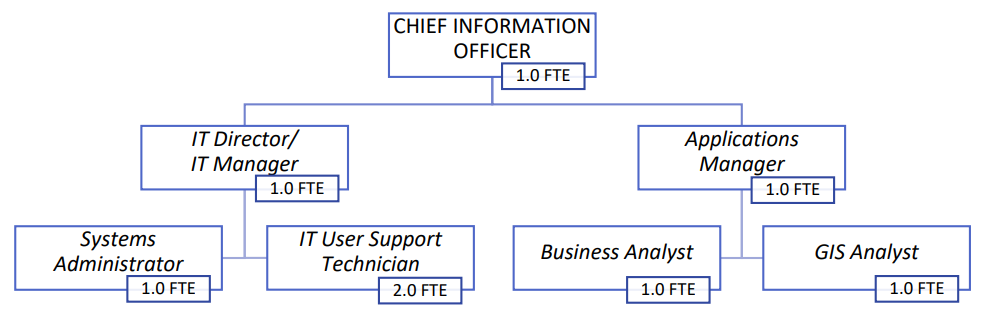 Staffing Summary
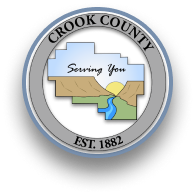 Information TechnologyStaffing Summary
[Speaker Notes: Enter department in the bottom header
Enter the department’s organization chart
Provide some bullets describing personnel during the quarter, e.g., number of new employees, separations, etc.any pending recruitments, significant new hires or seprarations
Enter the department’s authorized, filled and vacate positions – FTEs as of end of the quarter
Add the department logo to the left of the County logo – same size as County logo]
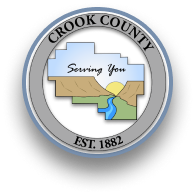 Department ActivitiesQ2 FY 2024
[Speaker Notes: Replace “Department” with your department name in header
List the major goals/work plan elements for the department
Provide a brief description of activity on each goal/work plan item
List any challenges or changes or other comments for each goal/work plan item
Add additional lines as needed – go to next page if needed
If additional page added, delete “Questions”
Add department logo to left of the County logo – same size as County logo]
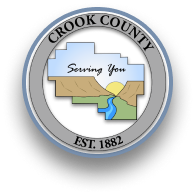 Department Activities - continuedQ2 FY 2024
[Speaker Notes: Replace “Department” with your department name in header
Continue your list of the major goals/work plan elements
Provide a brief description of activity on each goal/work plan item
List any challenges or changes or other comments for each goal/work plan item
Add additional lines as needed – go to next page if needed
If additional page added, delete “Questions”
Add your department logo to left of the County logo – same size as County logo]
Questions
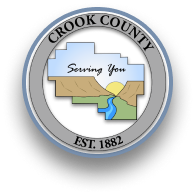 Department Performance MeasuresQ2 FY 2024
[Speaker Notes: Replace “Department” with your department name in header
Enter performance measures, goal and actual, with comments --- use performance measures included in the budget as a starting point, additional measures are encouraged
Add your department logo to left of the County logo – same size as County logo]
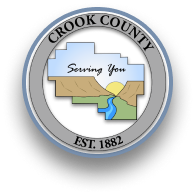 2025 Initiatives
[Speaker Notes: Replace “Department” with your department name in header
List the major goals/work plan elements for the department
Provide a brief description of activity on each goal/work plan item
List any challenges or changes or other comments for each goal/work plan item
Add additional lines as needed – go to next page if needed
If additional page added, delete “Questions”
Add department logo to left of the County logo – same size as County logo]